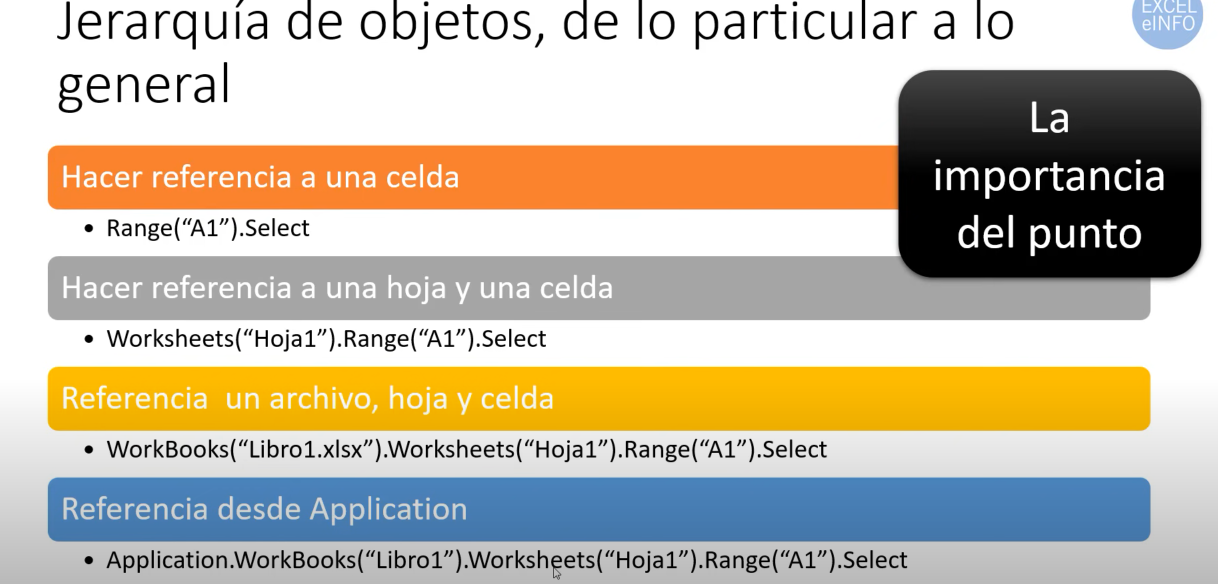 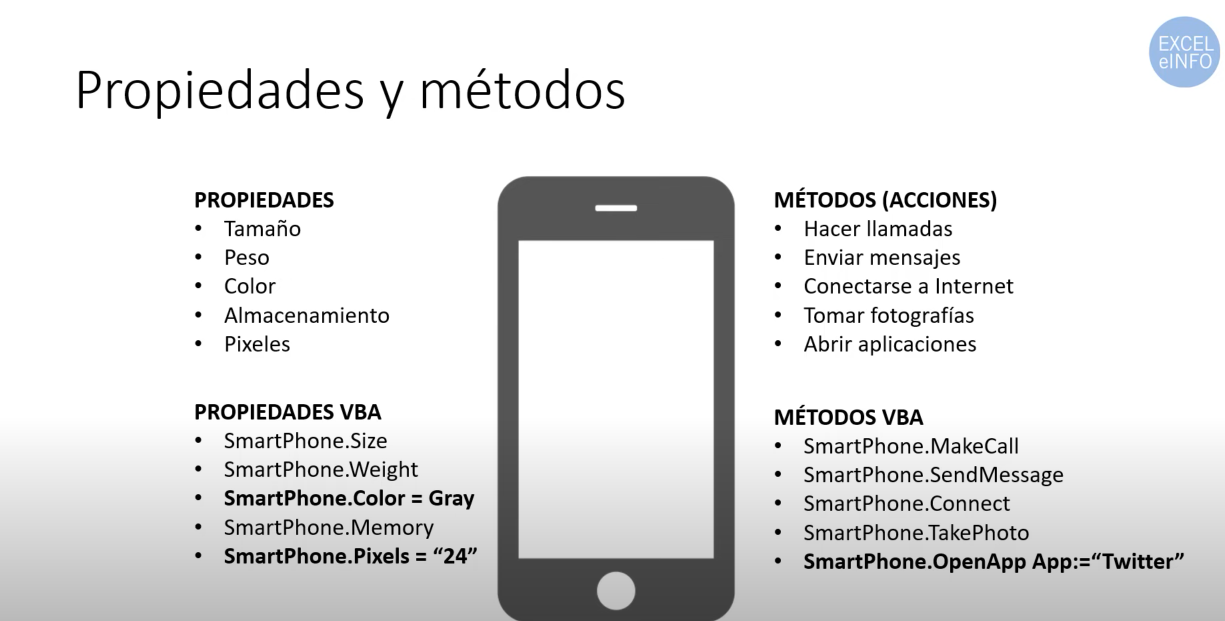 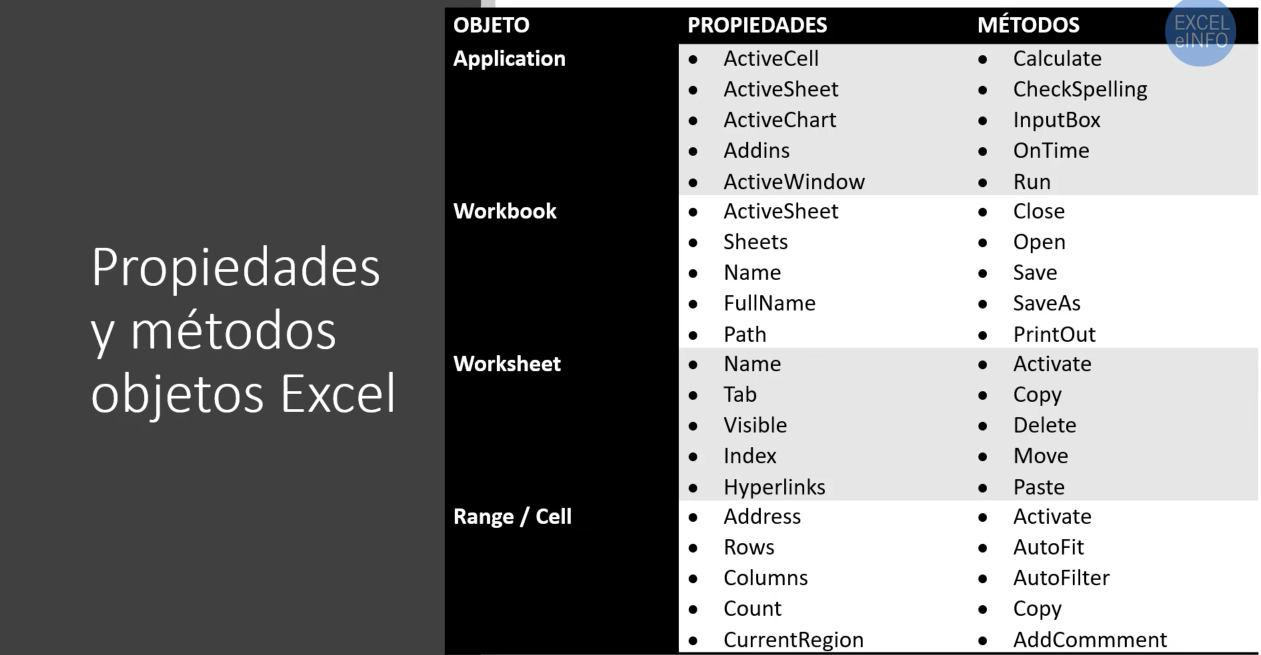 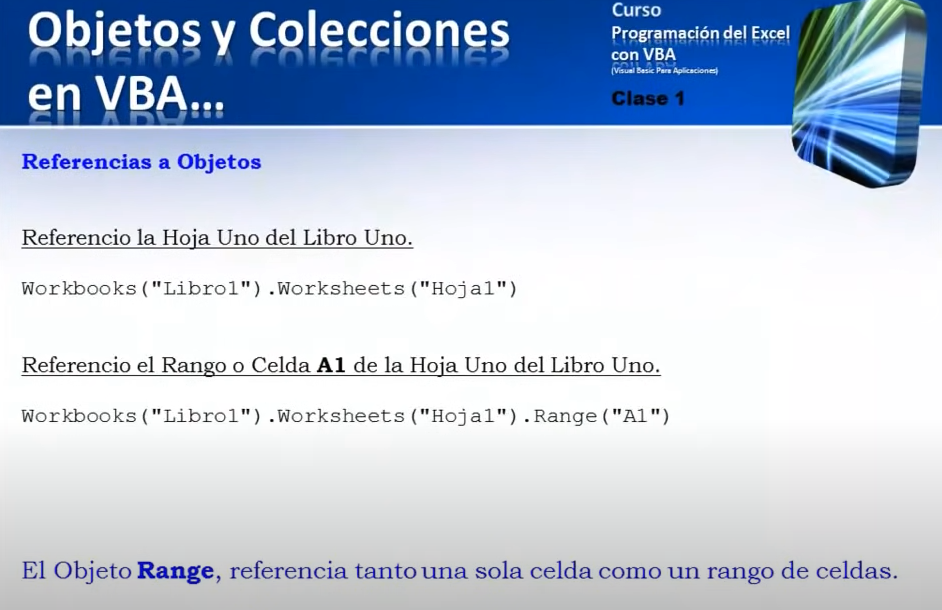 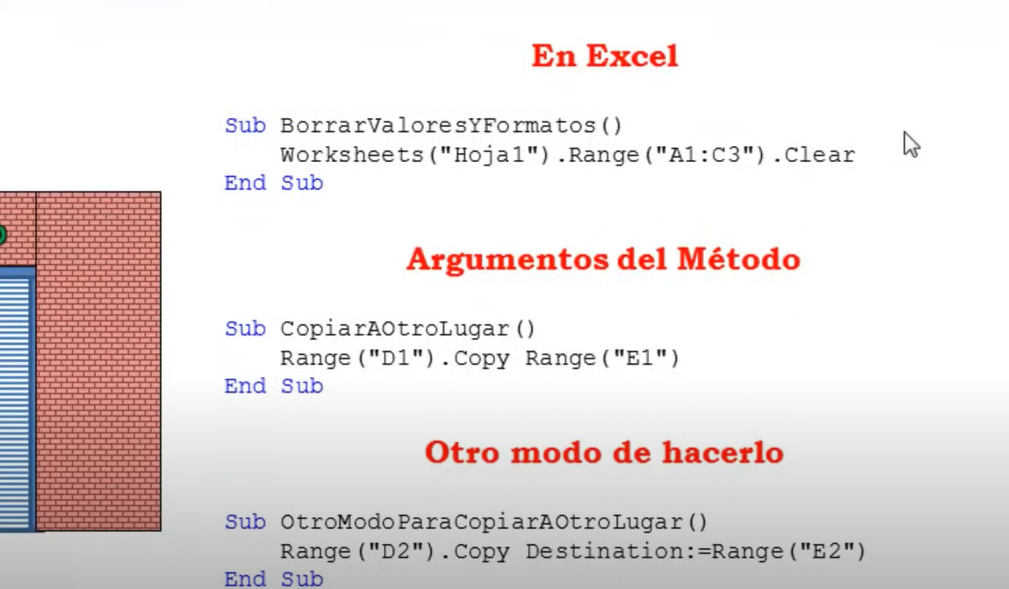 Copiar de un excel a otro
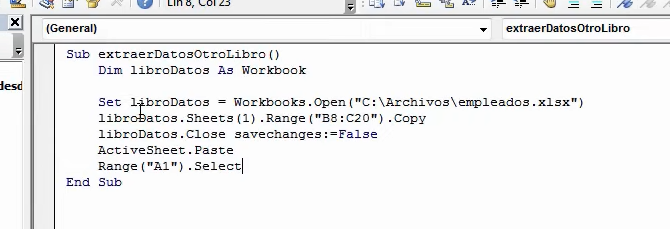 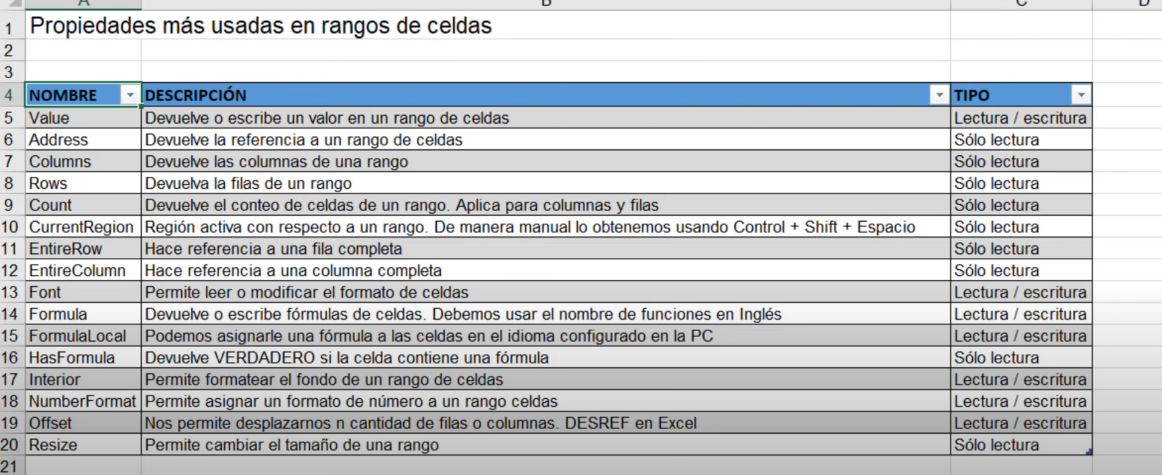 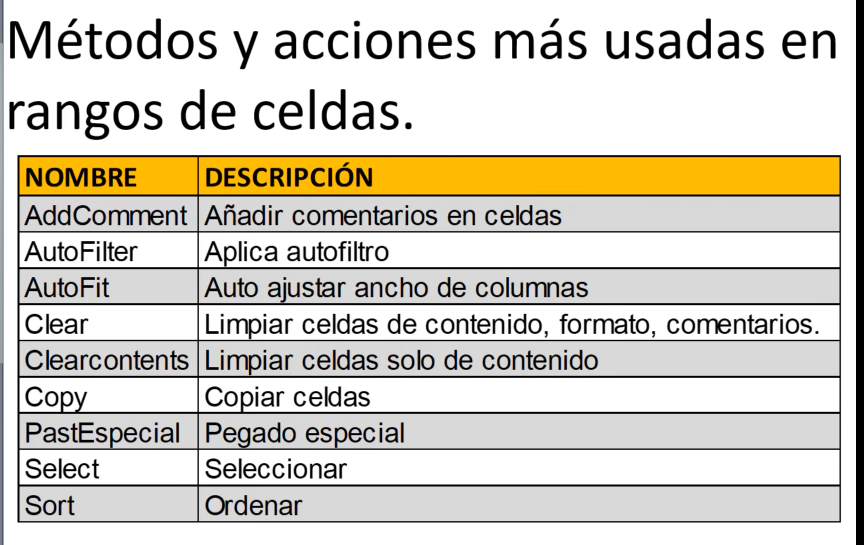 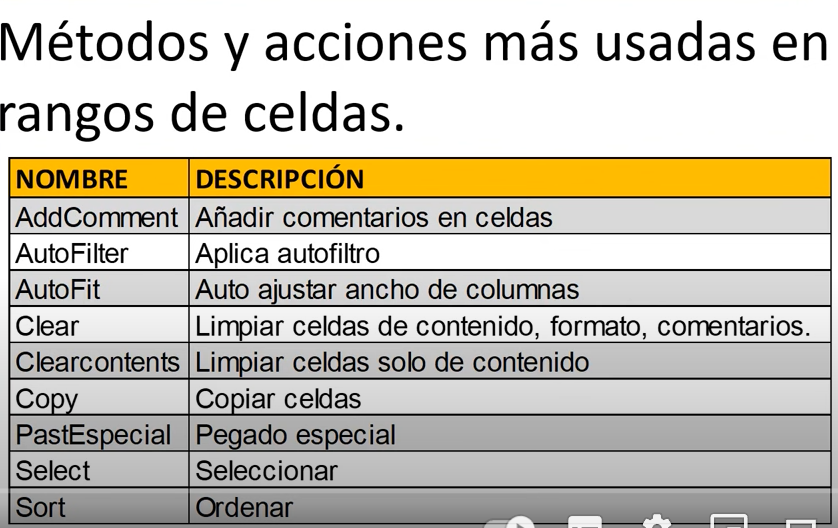